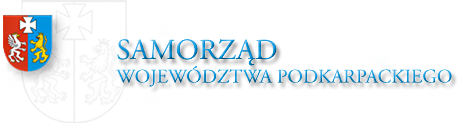 Uniwersytet Samorządności 
w ramach
 Podkarpackiego Programu Odnowy Wsi 
na lata 2017 – 2020
„100 inicjatyw w stulecie odzyskania przez Polskę niepodległości”
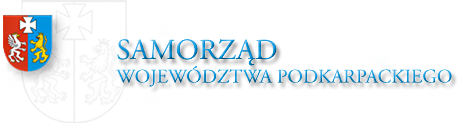 Założenia i funkcje Uniwersytetów Samorządności
propagowanie idei samorządności wśród mieszkańców obszarów wiejskich województwa podkarpackiego,  
realizowanie inicjatyw mających podnieść poziom świadomości prawnej (głównie w zakresie prawa samorządu terytorialnego) społeczeństwa podkarpackich obszarów wiejskich, 
przygotowanie przedstawicieli społeczności wiejskich do realizacji funkcji społecznych (liderzy wiejscy, sołtysi, radni), 
propagowanie idei zrzeszania się i partycypacji w realizacji zadań własnych gminy (stowarzyszenia na rzecz rozwoju wsi, formuła partnerstwa publiczno-społecznego oraz partnerstwa publiczno-prywatnego), 
przygotowanie liderów wiejskich oraz organizacji społecznych działających na obszarach wiejskich do tworzenia dokumentów programowych oraz pozyskiwania środków zewnętrznych, 
zapoznanie społeczności wiejskiej z możliwościami produkcji, rejestracji i promocji produktów lokalnych oraz lokalnego dziedzictwa materialnego, 
podnoszenie kompetencji i kwalifikacji członków grup i stowarzyszeń np. OSP,  
prezentacja dobrych praktyk, 
konsolidacja i integracja potencjałów na rzecz rozwoju obszarów wiejskich, 
propagowanie postaw patriotycznych, tradycyjnych wartości, działania na rzecz rozwoju „Małych Ojczyzn”,
rozwój społeczeństwa obywatelskiego.
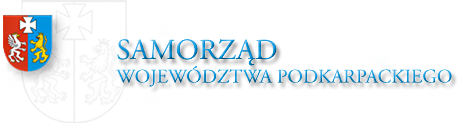 Sposób wdrożenia
Realizacja projektu pn. „Uniwersytet Samorządności” będzie odbywać się w ramach Podkarpackiego Programu Odnowy Wsi na lata 2017-2020 jako jego uzupełnienie. 

Projekt ma wydzielony osobny budżet w wysokości 300 tys. złotych.

Jego wdrożenie odbywać się będzie w trzech etapach obejmujących lata 2018 - 2020.
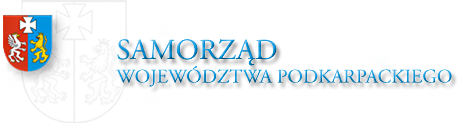 Podstawa prawna
Projekt nie stanowi działalności w ramach systemu szkolnictwa wyższego 
i nauki, o którym mowa w art. 1 ustawy z 20 lipca 2018 r. Prawo                   o szkolnictwie wyższym i nauce (Dz. U. z 2018 r., poz. 1668), jest uzupełnieniem Podkarpackiego Programu Odnowy Wsi na lata 2017 – 2020 stanowiącego załącznik do uchwały Nr 287/5776/17 Zarządu Województwa Podkarpackiego z dnia 28 III 2017 r., zatem jego realizacja odbywać się będzie na podstawie art. 9 pkt 3, art. 18 pkt 3 oraz art. 19 ust. 3 Ustawy z dnia 6 grudnia 2006 r. o zasadach prowadzenia polityki rozwoju (tekst jedn. Dz. U. z 2018 r., poz. 1307). 

Inicjatywa Uniwersytetu Samorządności uwzględnia założenia Strategii rozwoju województwa podkarpackiego na lata 2007-2020 (zaktualizowanej na podstawie Uchwały Sejmiku Województwa Podkarpackiego XXXVII/697/13 z 26 VIII 2013 r.)
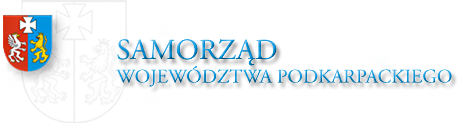 Uniwersytet Samorządności a Strategia rozwoju województwa podkarpackiego
Koncepcja Uniwersytetu Samorządności wpisuje się 
w założenia Strategii rozwoju województwa podkarpackiego na lata 2017 - 2020 w m. in. zakresie: 
wspierania rozwiązań umożliwiających prowadzenie 
    i korzystanie z kształcenia przez całe życie (s. 45),
rozwoju społeczeństwa obywatelskiego (s. 48), 
 integracji i aktywizacji społeczności wiejskiej służącej zaspokajaniu potrzeb społecznych i kulturalnych w zakresie odnowy wsi (s. 69), 
modernizacji przestrzeni wiejskiej (s. 63).
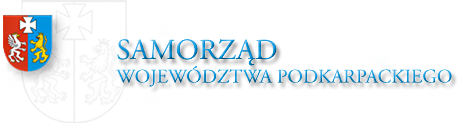 Terminologia
Uniwersytet Samorządności – łac. universitas = całość, całościowy, samorządny = samodzielnie kierujący swoją działalnością. 

Przyjęta nazwa ma odnosić się do założenia zgodnie, z którym kursy/zajęcia organizowane w ramach podejmowanej inicjatywy mają stanowić odpowiedź na całość zapotrzebowań lokalnych społeczności        w zakresie samorządności, których realizacja pozwoli podnieść poziom świadomości społecznej i aktywności społecznej na obszarach wiejskich województwa podkarpackiego. Zajęcia będą dostępne dla wszystkich chętnych zgodnie z zapotrzebowaniem tematycznym zgłoszonym przez beneficjenta pośredniego – gminę.
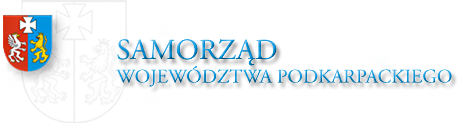 Sposób wdrożenia – zasięg terytorialny
Program kierowany jest do gmin wiejskich lub miejsko-wiejskich województwa podkarpackiego, 
W każdym powiecie w drodze konkursu zostanie wyłoniona gmina, która zostanie beneficjentem Programu, 
Powstanie 21 placówek Uniwersytetu Samorządności (po jednej w każdym powiecie), 
Zakładany poziom wsparcia   w II etapie Programu (2019 r.) wynosi 14 tys./ na beneficjenta przy 50% udziale środków własnych gminy.
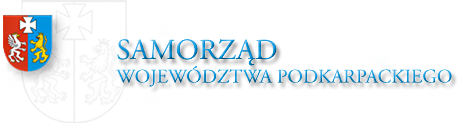 Sposób wdrożenia – etapy realizacji
Realizacja projektu obejmuje III etapy: 

Etap I – 2018-2019, 
Etap II – 2019,
Etap III – 2020.
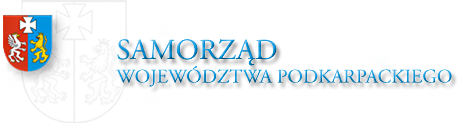 Etap I
Samorząd Województwa Podkarpackiego: 

opracowuje dokumenty niezbędne do funkcjonowania Programu, 
zabezpiecza środki w budżecie województwa na uruchomienie 
     i przeprowadzenie Projektu, 
za pomocą badań ankietowych sprawdza zainteresowanie realizacją Projektu wśród beneficjentów, 
opracowuje szczegółowy program Uniwersytetu Samorządności oraz formułuje pakiety edukacyjne, które będzie można realizować  w Etapie III, 
rozpoczyna promocję Projektu wśród potencjalnych beneficjentów (Ekogala, strona internetowa PPOW, FB, TV regionalna).
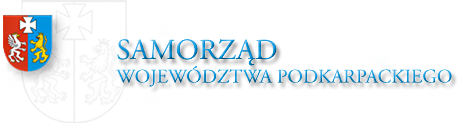 Etap II
Samorząd Województwa Podkarpackiego: 
kontynuuje  promocję Projektu, 
przeprowadza nabór, ocenę wniosków, wypłatę środków oraz kontrolę realizacji zadań w ramach stworzenia infrastruktury wykorzystywanej w Etapie III (wnioski składane w tym etapie dotyczyć będą dofinansowania zakupu wyposażenia, sprzętu komputerowego itp.             z przeznaczeniem na stworzenie sali wykładowych           w świetlicach wiejskich, gminnych ośrodkach kultury itp.)
 Beneficjenci będą również deklarować z jakich pakietów w ramach szkoleń będą chcieli skorzystać w Etapie III.
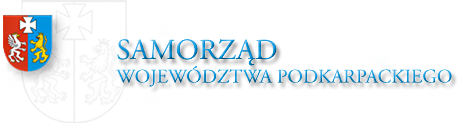 Etap III
Realizacja działań edukacyjnych w systemie weekendowym np. raz w miesiącu przez szkolących/wykładowców wyłonionych przez samorząd województwa w I kwartale 2020 r. we współpracy z instytucjami np. PSST, PODR, ARiMR, KOWR, IPN, uczelniami wyższymi , 
prezentacja najciekawszych spośród 100 inicjatyw/projektów jakie opracują słuchacze Uniwersytetu Samorządności w ramach warsztatów/szkoleń (trzy najlepsze zostaną wdrożone i uzyskają współfinansowanie w 2021 roku z budżetu województwa w formule budżetu obywatelskiego).